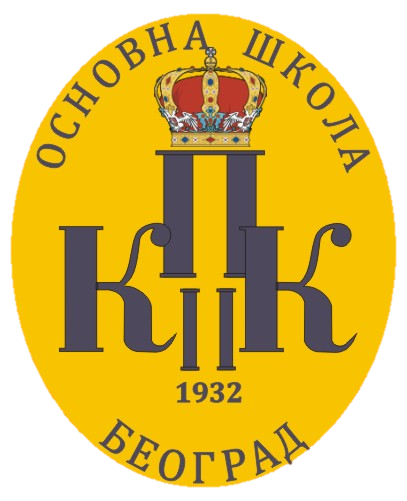 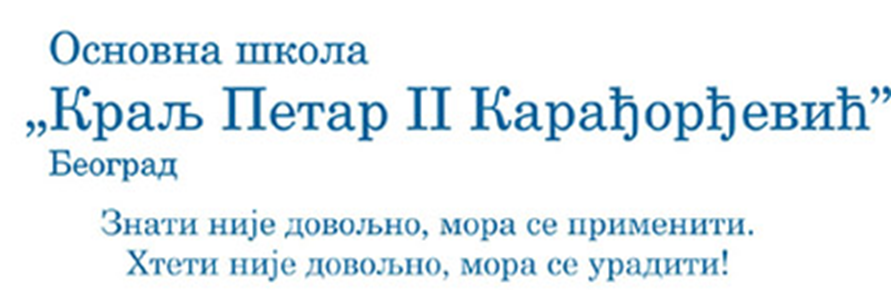 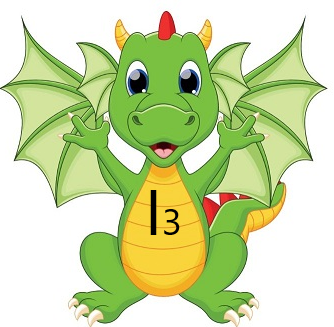 I РАЗРЕД
ИДЕЈА интернет
Уу
Учимо слова
Жж
Ћћ
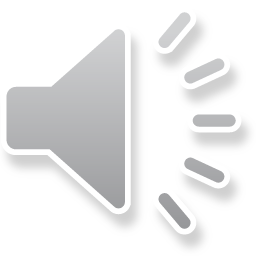 Цц
Аа
Хх
Њњ
Сс
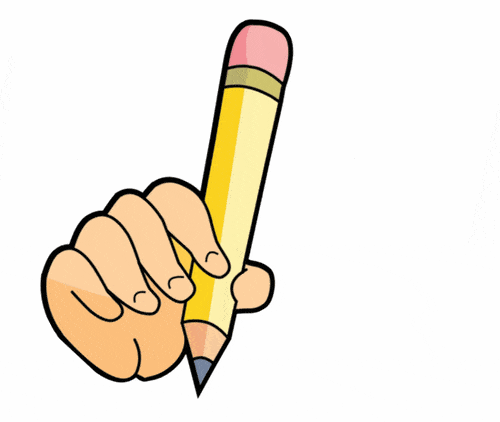 Мм
Љљ
Гг
Ии
Кк
Бб
Зз
Вв
Шш
Фф
Лл
Тт
Ее
Нн
Ђђ
Џџ
Чч
Кк
Оо
Пп
Дд
Јј
Рр
Велико и мало слово    Ф  ф
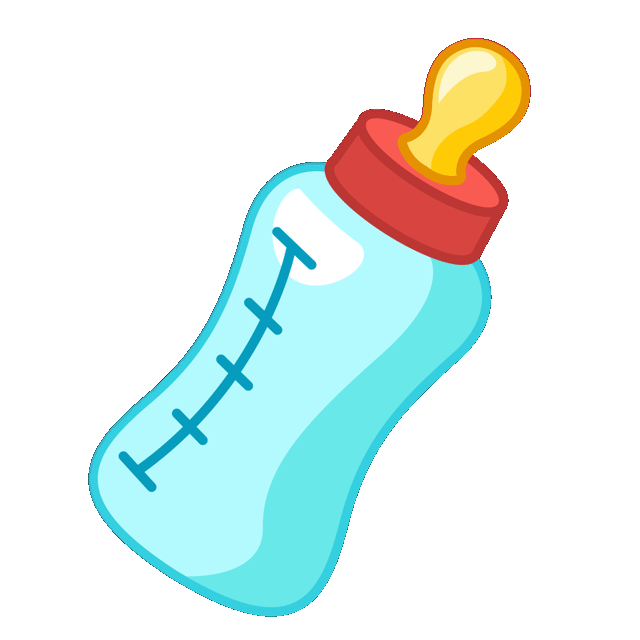 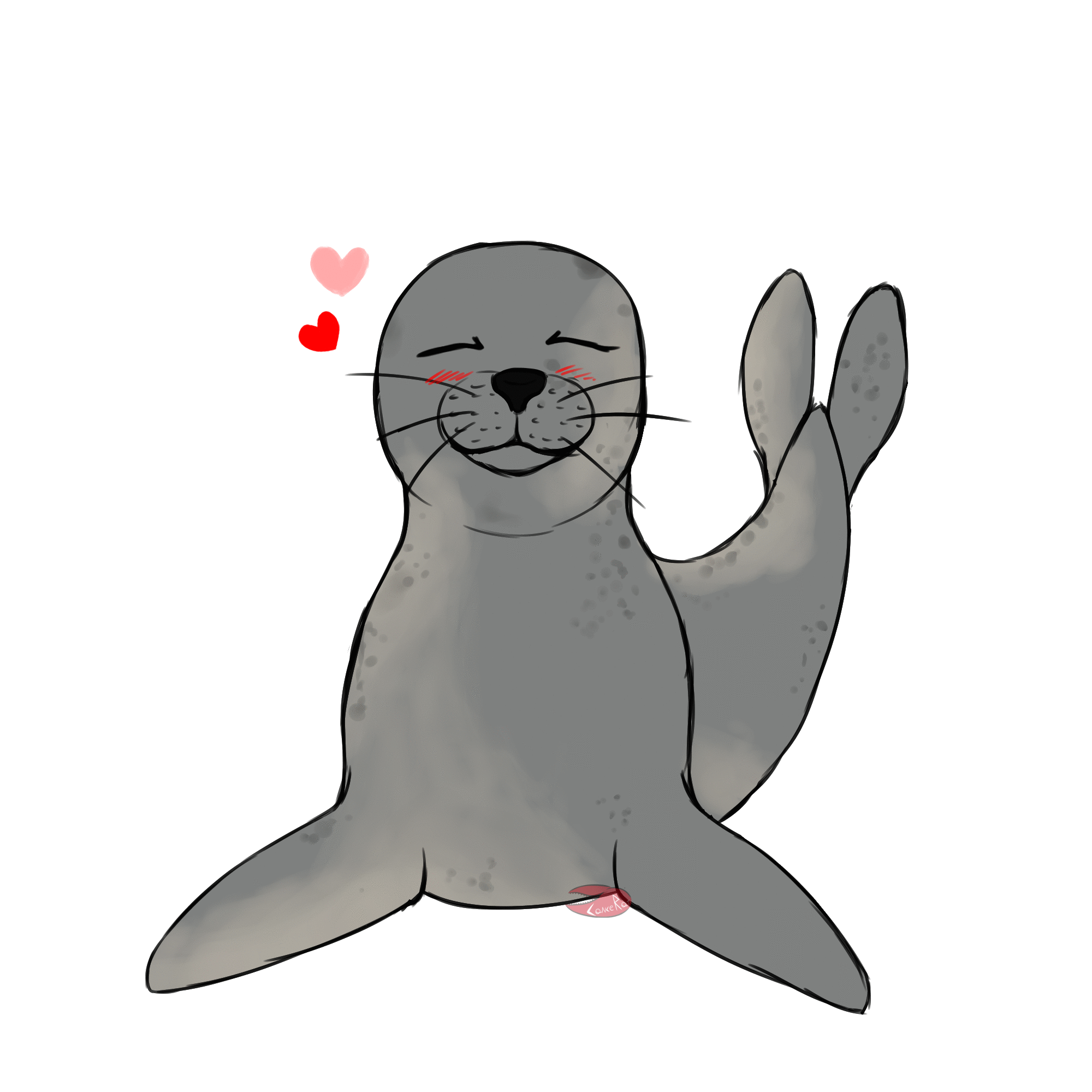 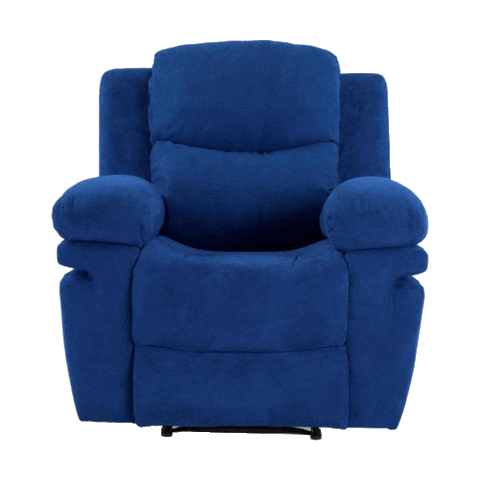 флашица
фока
фотеља
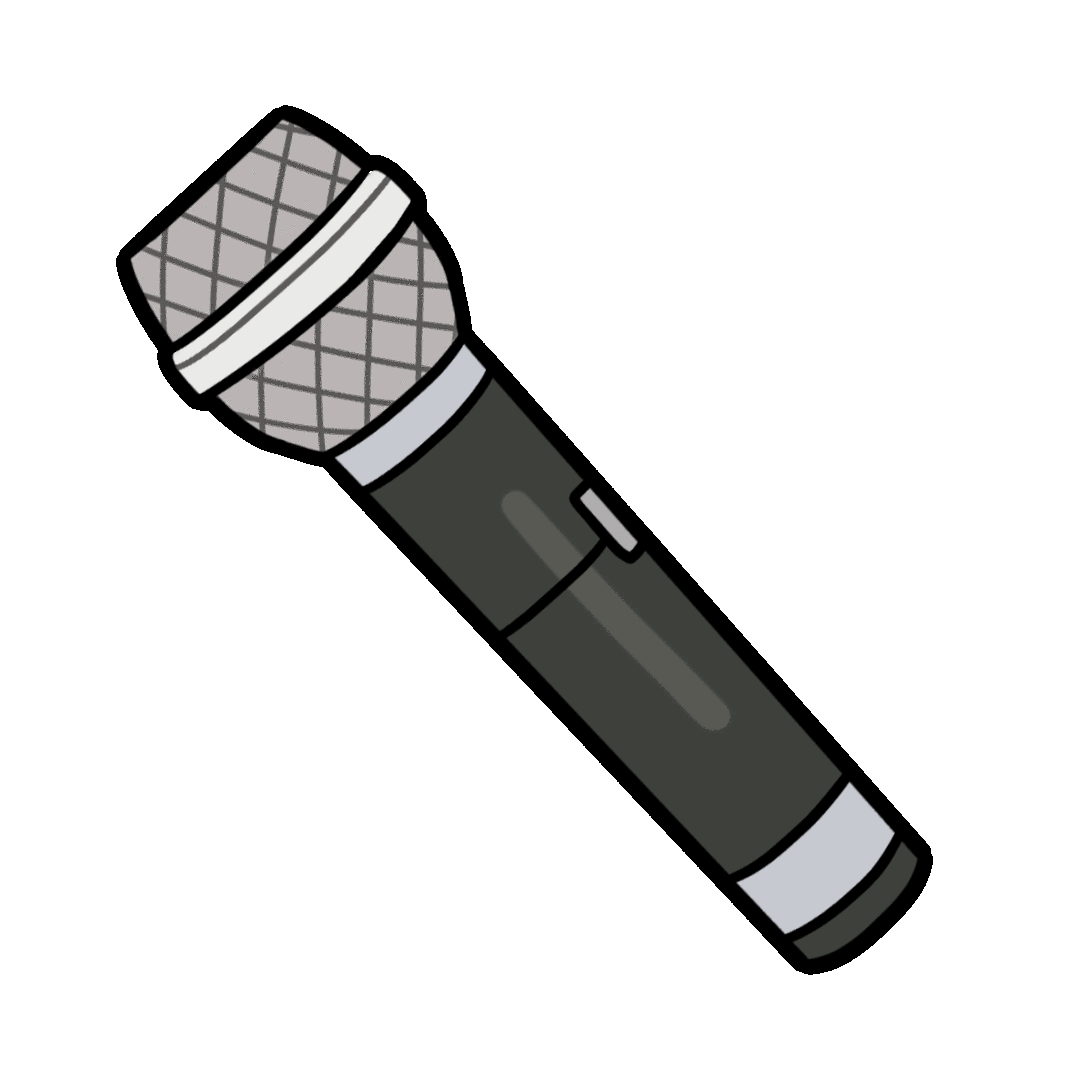 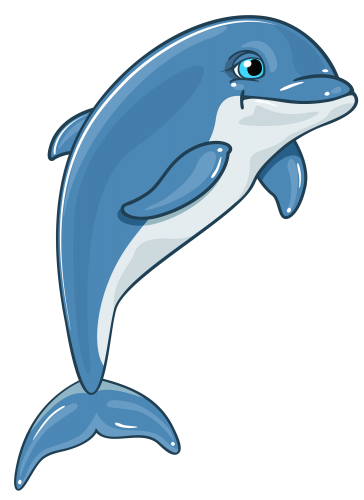 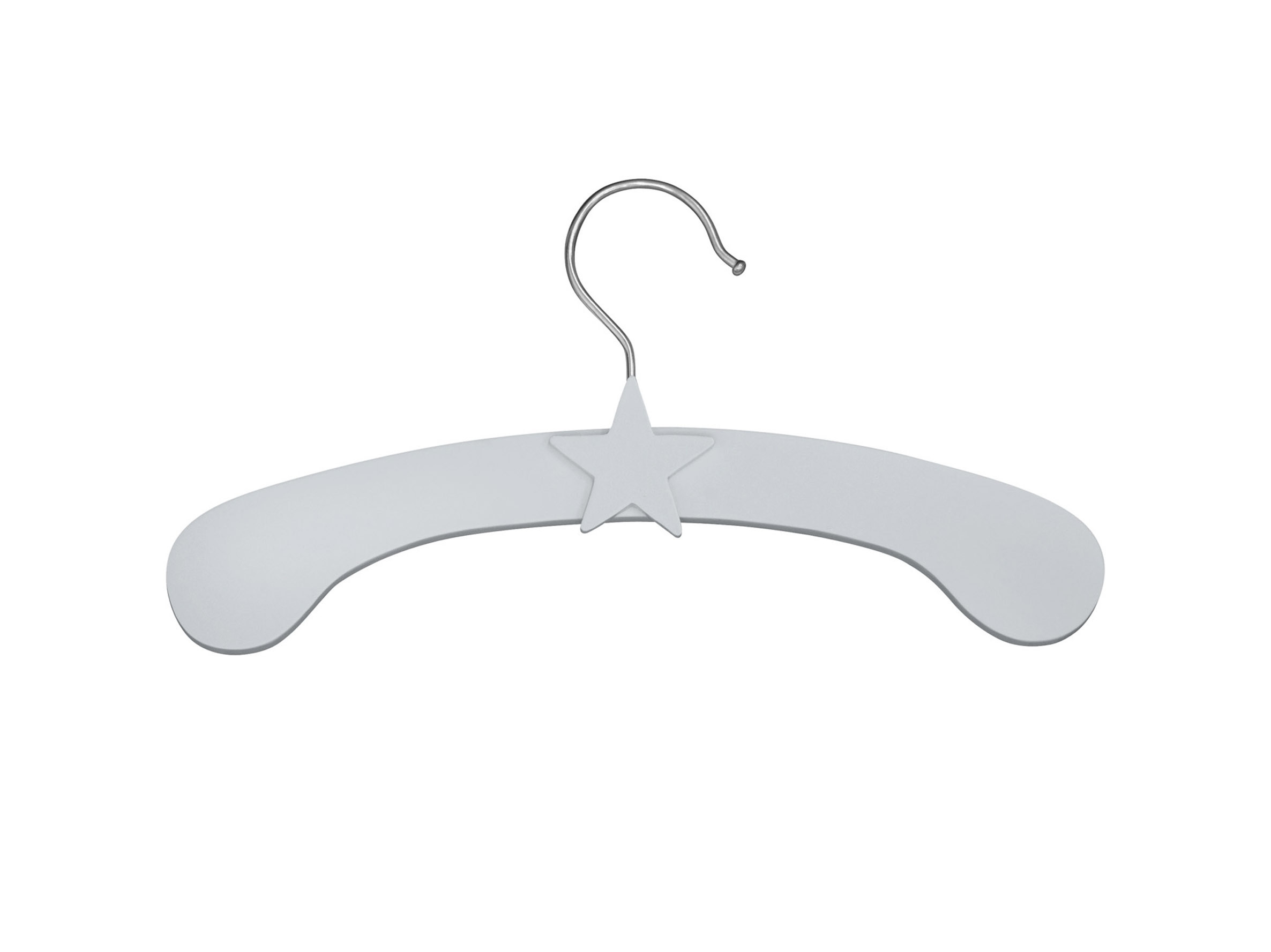 офингер
делфин
микрофон
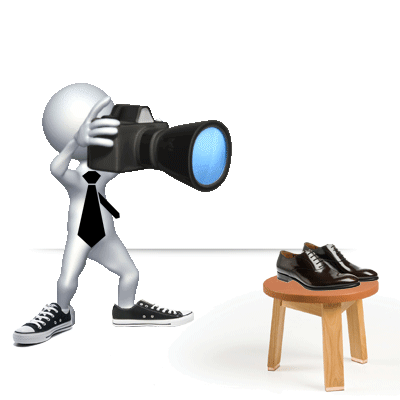 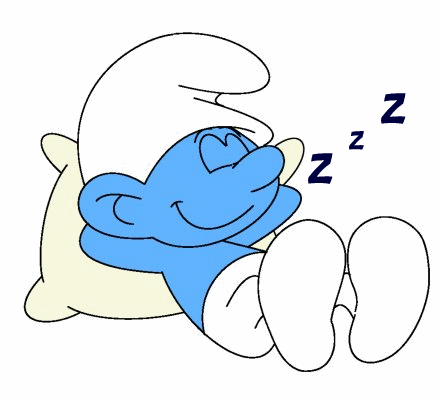 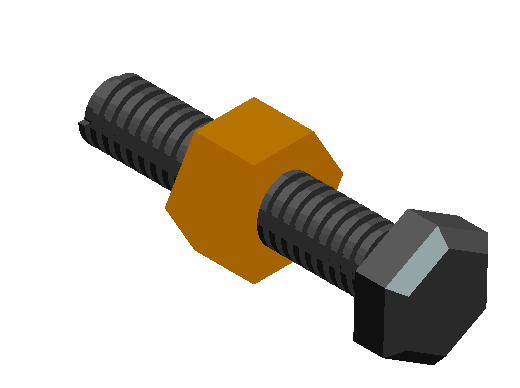 фотограф
штрумф
шраф
Ф
Ф ф
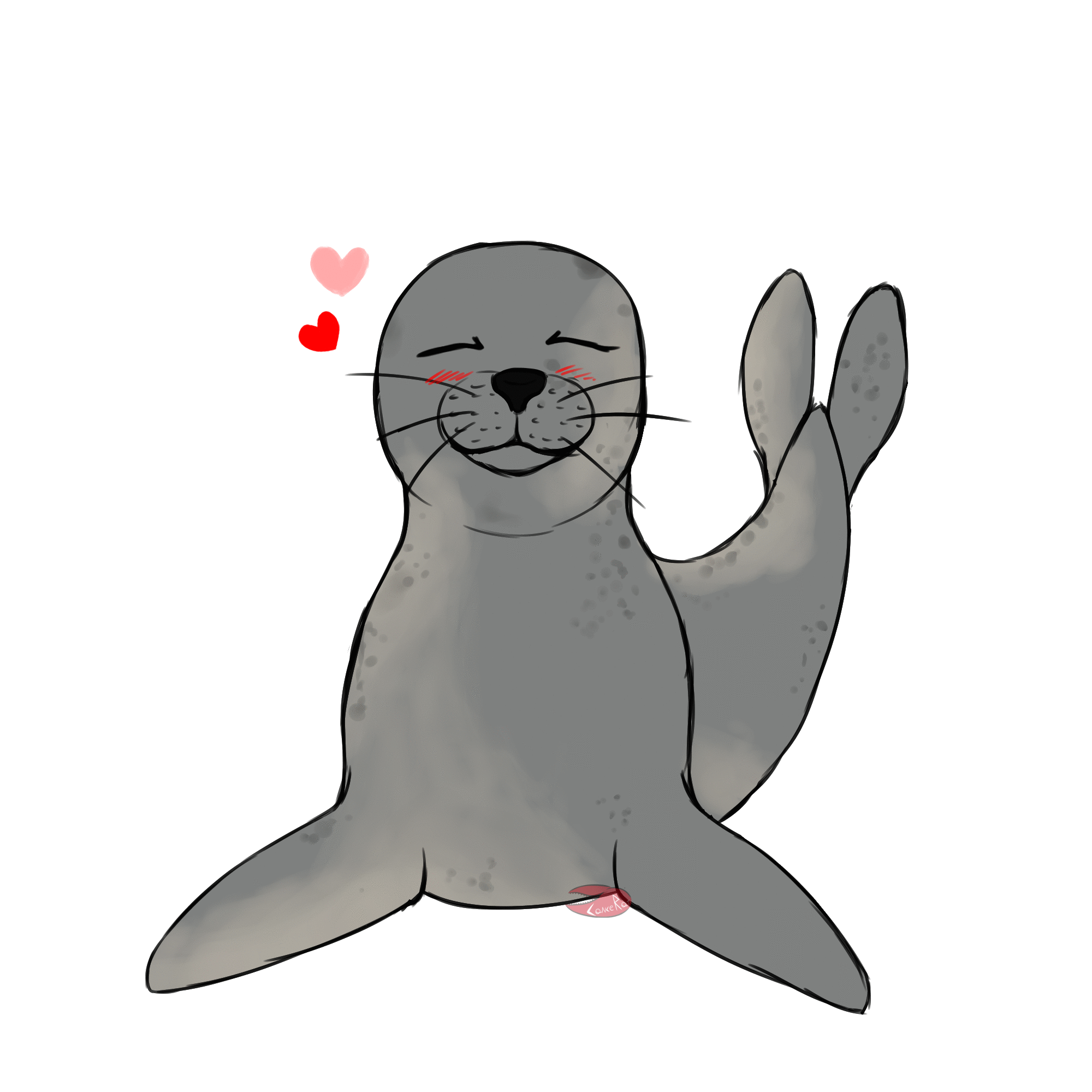 ф
Ф
ф
Напиши речи које почињу словом Ф.
фризура
флаута
фазон
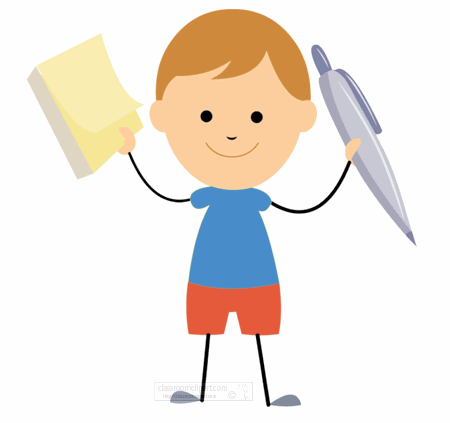 Филип
Фема
фудбалер
филм
фока
фудбал
фрижидер
фил
футрола
фотограф
фиока
фењер
фотографија
Фифи
фризер
фрула
фарма
фуруна
Реши ребус.
Ф   Л  А
Р
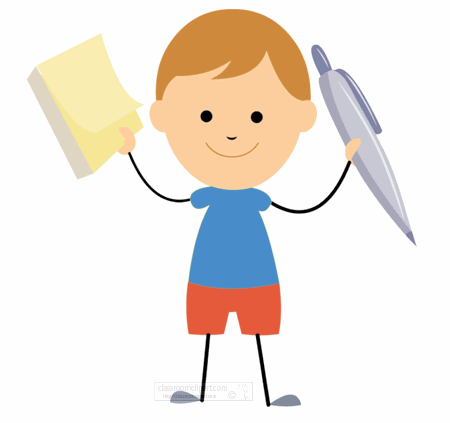 фрула
Од датих слова састави нове речи и напиши их.
филм
фењер
фока
телефон
кофер
Препиши следећи текст.
Код фризера
Мама и Софија су код фризера. Софија седи у фотељи. Фризер мами фарба косу. И Софија жели нову фризуру. Фризер узима маказе из фиоке. Шиша Софији косу. Мама и Софија имају лепе фризуре. Фризер их слика фото-апаратом.
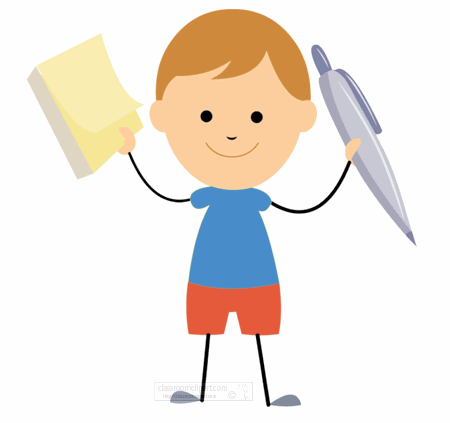 Одовори пуном реченицом на питања.
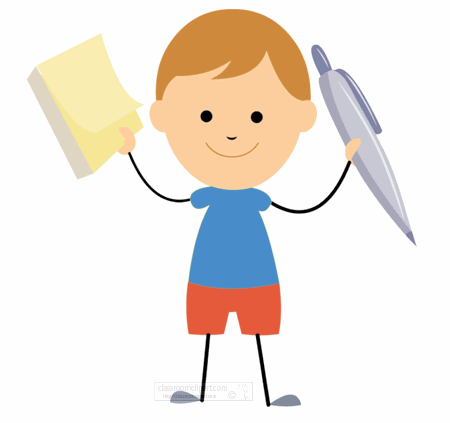 Где су мама и Софија?
Шта Софија жели?
Шта ради фризер?